1
Tips & Tricks: Explaining the
Chart of Accounts (COA)
01/26/2022
Tips & Tricks: Chart of Accounts (COA)
Tips and Tricks : Explaining the COA
2
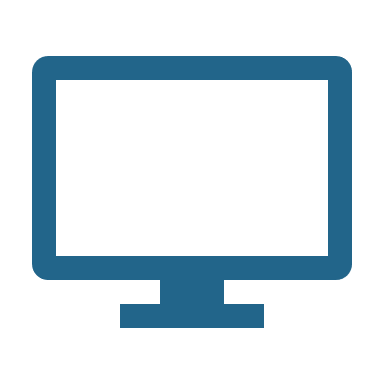 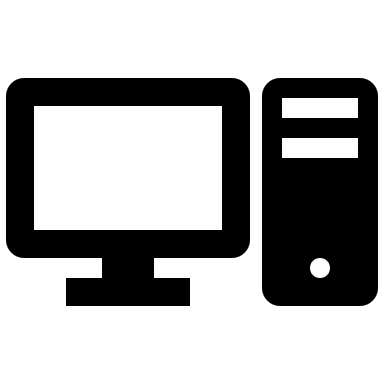 Select Agency
Business
Systems
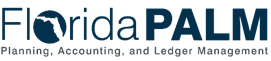 COA Crosswalk
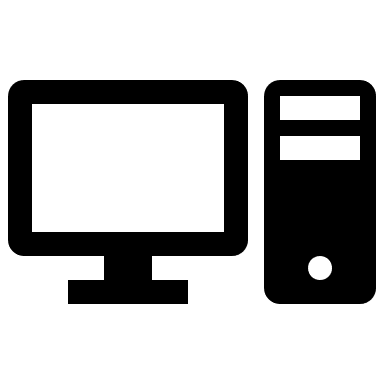 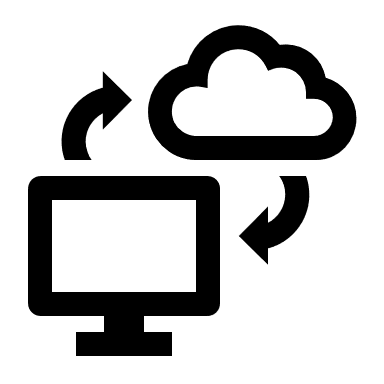 Bank Account Balances and Transactions
Investment Participants Balances
Interest Apportionment
Securities
Departmental FLAIR Deposits
DOR Deposits on behalf of Agencies
Treasury & Returned Item Deposits
Central FLAIR Cash Transactions
Crosswalked
Legacy
FLAIR
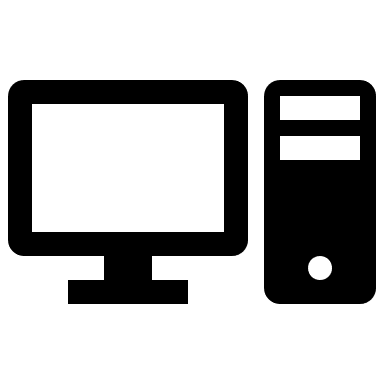 Financial
Institutions
Agency Transactions
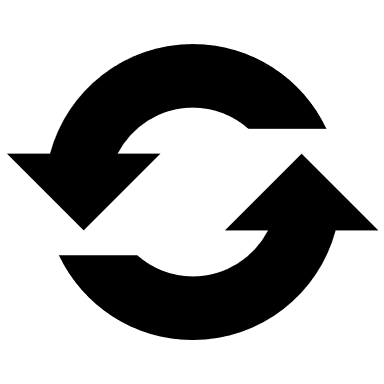 Agency Users
Disinvestment Transactions
Reporting
Treasury Forms
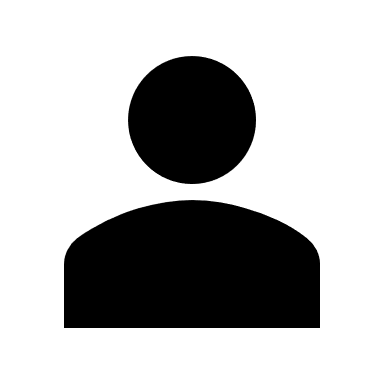 01/26/2022
Tips & Tricks : Chart of Accounts (COA)
3
CMS Wave ChartField Values
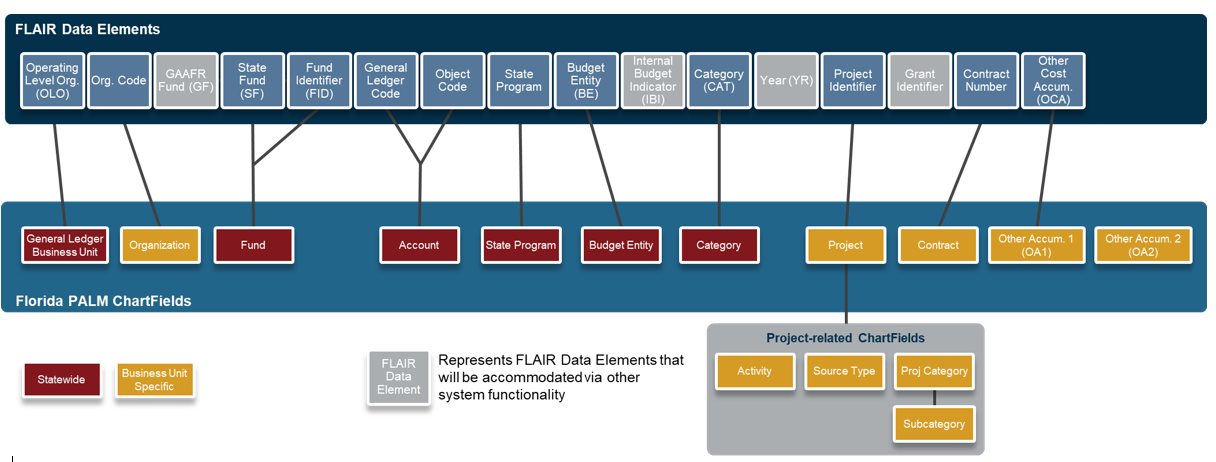 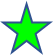 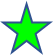 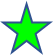 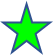 01/26/2022
Tips & Tricks : Chart of Accounts (COA)
Tips & Tricks : Business Unit
4
Used to define an organization or organizational subset that is independent with regards to one or more accounting or operational functions
Operating Level Organization (OLO)
Enforce security and data segregation
One business unit per agency
Agency level for legislative financial reporting
Required field in Florida PALM
Prepopulated field
Manual Input required
01/26/2022
Tips & Tricks : Chart of Accounts (COA)
Tips & Trick : Business Unit
5
Treasury Business Units 
Dept of Fin Svc Trs Inv Disinv (INV DISINV) - 43002
Represents Treasury internal operations to clear cash for Trust Fund investing and disinvesting activities
01/26/2022
Tips & Tricks : Chart of Accounts (COA)
Tips & Tricks : Budget Entity
6
Used to represent an organization and/or function to which appropriations are made
Unique to each agency
Used the same as today
01/26/2022
Tips & Tricks : Chart of Accounts (COA)
Tips & Tricks : Category
7
Used as a dual-purpose code that either sub-defines appropriations made to a budget entity or identifies a specific source of revenue funding
Expenditures Category
Identifies money going out
Revenue Category
Identifies money coming in
01/26/2022
Tips & Tricks : Chart of Accounts (COA)
Tips & Tricks : Fund
8
Used to segregate and capture specific activities or classify certain objectives in accordance with regulations, restrictions, or limitations (e.g., restricted Fund) 
Budgetary Fund
Used to store appropriations, releases, and reserves
Transactional Fund*
Used to record accounting entries


* CMS Wave ChartField Value
01/26/2022
Tips & Tricks : Chart of Accounts (COA)
Tips & Tricks : Fund
9
FLAIR Fund Value
20-2-021001
GF-SF-FID
Florida PALM Fund
20210
Budgetary Fund
Florida PALM Fund
02101
Transactional Fund
01/26/2022
Tips & Tricks : Chart of Accounts (COA)
Tips & Tricks : Fund
10
Example: Admin Trust Fund Tree Structure
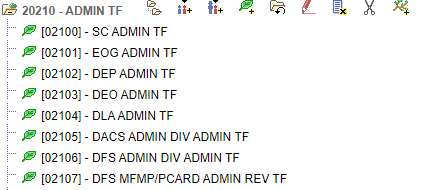 Budgetary Fund
Transactional
Funds
01/26/2022
Tips & Tricks : Chart of Accounts (COA)
Tips & Tricks : Accounts
11
Classifies the nature of a transaction by identifying type of asset, liability, fund balance, receipt, expense, transfer, or statistical measurement involved in a transaction
Budgetary Account
Used only when recording budgetary entries
Transactional Accounts*
Used to record financial accounting entries or budget entries


* CMS Wave ChartField Value
01/26/2022
Tips & Tricks : Chart of Accounts (COA)
Tips & Tricks : Accounts
12
01/26/2022
Tips & Tricks : Chart of Accounts (COA)
Tips & Tricks : Accounts
13
Example: Investment Account Tree Structure
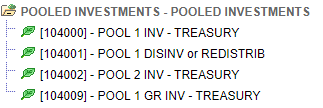 Transactional
Accounts
01/26/2022
Tips & Tricks : Chart of Accounts (COA)
Tips & Tricks : Accounts
14
Interunit Cash Account -  101013
Used to support cash accounting transactions across different business units or within a business unit
Treasury Pool 1 – 104001
Used to manage Trust Fund and General Revenue investments and disinvestments, including interest apportionment and fees
Treasury Liability Due to Pool 1 Disinv – 304001
Used to track the liability that treasury is holding for agency investments
01/26/2022
Tips & Tricks : Chart of Accounts (COA)
Tips & Tricks : Budget Structure
15
01/26/2022
Tips & Tricks : Chart of Accounts (COA)
Tips & Tricks : Things to Remember
16
Funds must be created
GLR083 – Investment Activity Report
GLR091 – ChartField Value Report
GLR121 – Crosswalk Value Report
01/26/2022
Tips & Tricks : Chart of Accounts (COA)
Tips & Tricks : Explaining the COA
17
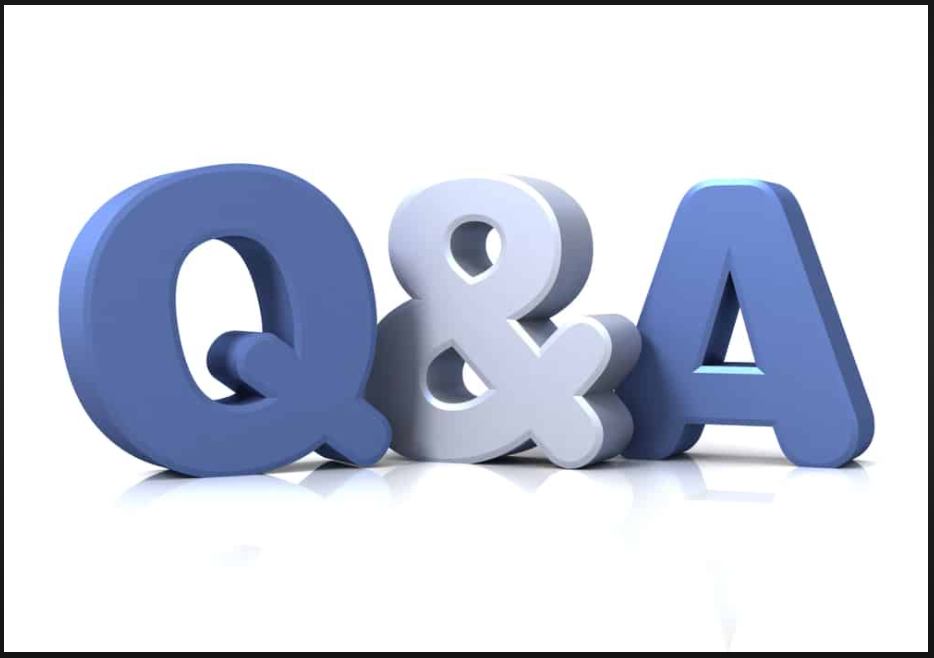 01/26/2022
Tips & Tricks : Chart of Accounts (COA)
18
Contact Information
Contact us 
FloridaPALM@myfloridacfo.com

Project Website
www.myfloridacfo.com/floridapalm/
01/26/2022
Tips & Tricks : Chart of Accounts (COA)